Jogos
A teoria dos jogos lida com as interações estratégicas que ocorrem entre os agentes

(Oligopólio: foco nas interações estratégicas que surgem num setor com um pequeno numero de empresas que ofertam um mesmo bem)
http://robguena.fearp.usp.br/anpec/TJogos.pdf
Teoria dos Jogos
a) Descrição de um jogo
Jogadores: quem está envolvido
Regras: quais são os movimentos que cada jogador pode realizar e quando
Payoffs/Recompensas: aquilo que o jogador obtém depois de terminado o jogo, de acordo com as suas próprias escolhas e as dos demais jogadores.
JOGOS SIMULTÂNEOS
OS DOIS JOGAM AO MESMO TEMPO!
Estratégias para
o jogador 2
Estratégias
para o jog.1
Payoff do jog. 2
Payoff do jog. 1
b) Representação matricial ou estratégica de um jogo – matriz de ganhos
Exemplo: jogo do par ou ímpar valendo um real
Jogador 2
   (ímpar)
par
ímpar
Jogo simultâneo
0,1
1,0
par
Jogador 1
    (par)
0,1
1,0
ímpar
Resultado do jogo
Par ou ímpar = Não tem um resultado previsível
Jogos de interesse = são aqueles para os quais podemos dizer algo sobre qual deve ser o resultado final
Exemplo
Equilíbrio com estratégias dominantes
Jogador 2
esquerda
direita
2,1
3,3
acima
Jogador 1
1,2
1,1
abaixo
Estratégia dominante para o jogador 1: jogar ‘acima’
Estratégia dominante para o jogador 2: jogar ‘esquerda’
c) Estratégias dominantes
Uma estratégia dominante é uma estratégia que é ótima para um jogador independentemente da(s) estratégia(s) escolhida(s) pelo(s) outro(s) jogador(es).
Quando cada jogador possui uma estratégia dominante, então poderemos prever o resultado de equilíbrio do jogo, porque a estratégia dominante é a melhor independente do que o outro faça. Dizemos que a combinação dessas estratégias é um equilíbrio com estratégias dominantes.
Dominante e Fracamente dominante
Exemplo
empresa de sabão em pó Limpo  decidir se lança, ou não, uma marca biodegradável
empresa Brilhante  decidir se aumenta, ou não, seus gastos com propaganda
Cenário 2
BRILHANTE
Cenário 1
NÃO 

NÃO 

2,5
7,3
5,5
7,3
lança
lança
LIMPO
não lança
2,4
2,7
2,4
2,7
não lança
“LANÇAR” é uma estratégia estritamente dominante para a empresa LIMPO no cenário 1 e fracamente dominante no cenário 2.
Eliminação recursiva de estratégias dominadas
Definições:
Uma estratégia é dita estritamente dominada quando há uma outra estratégia que gera sempre um melhor resultado independentemente da estratégia escolhida pelo outro jogador.
Uma estratégia é dita fracamente dominada quando há uma outra estratégia que gera sempre um resultado melhor ou igual independentemente da estratégia escolhida pelo outro jogador.
Hipótese de Racionalidade: cada jogador procura maximizar suas recompensas  isso garante que o jogador não vai jogar uma estratégia estritamente dominada.
Estratégia dominante para B quando é excluída a estratégia 1 para A
Estratégia dominada para A
Exemplo:
Jogador B
a
b
c
20,20
20,40
15,45
1
Jogador A
40,20
30,30
16,24
2
45,15
24,16
10,10
3
d) Equilíbrio de Nash
O conjunto das estratégias escolhidas pelos jogadores de um jogo constitui um equilíbrio de Nash se, para cada jogador, a sua estratégia é ótima dadas as estratégias adotadas pelos outros jogadores.
Todo equilíbrio com estratégias dominantes é um equilíbrio de Nash mas nem todo equilíbrio de Nash é um equilíbrio com estratégias dominantes.
Exemplo: Batalha dos sexos
ELA
Ópera
Luta livre
2,1
2,1
0,0
Luta livre
ELE
0,0
1,2
1,2
Ópera
Dois equilíbrios de Nash. Notem que não há estratégia dominante.
Batalha dos sexos
[Luta livre, luta livre] e [opera, opera]  dois equilíbrios de nash  o que ele está fazendo é o melhor para ele dado o que ela está fazendo; e o que ela está fazendo é o melhor para ela dado o que ele está fazendo
Equilíbrio de nash é uma generalização do equilíbrio de cournot  - cada empresa faz uma conjectura sobre o comportamento da outra e então dá a melhor resposta com base nessa conjectura – temos um equilíbrio quando essas conjecturas de fato acontecem!
Questão 11/ 2003
Considere um jogo na forma normal resumido em termos da seguinte matriz de ganhos
Ⓞ Para  = 1, U é uma estratégia dominante para o jogador 1 desde que  > 1.
① Para  = 2 e  = 1, existe um único equilíbrio de Nash em estratégias puras.
② Para  = 7 e  = 6, o equilíbrio de Nash em estratégias puras é Pareto eficiente.
V
V
F
Equilíbrio de Nash - observação
Muitas vezes, o equilíbrio de Nash também não resolve nossa vida porque o jogo pode ter mais de um equilíbrio e então não saberemos o resultado do jogo ou simplesmente o jogo pode não ter nenhum equilíbrio.
Exemplo: Um jogo sem equilíbrio de Nash em estratégias puras
B
Direita
Esquerda
0,0
0,-1
Alto
A
1,0
-1,3
Baixo
Equilíbrio de Nash com estratégias mistas
Dizemos que um jogador escolhe uma estratégia mista quando ele sorteia a estratégia que irá adotar com probabilidades por ele definida. 
Por exemplo, A pode escolher jogar alto 50% do tempo e jogar baixo os outros 50% do tempo; a mesma coisa para B. 
Um equilíbrio de Nash com estratégias mistas se dá quando cada jogador escolheu uma estratégia mista que maximiza seu payoff esperado dada a estratégia mista escolhida pelo outro jogador.
Resultado – jogo alto/baixo; esquerda/direita
Jogador A joga Alto com probabilidade ¾ e o Jogador B joga Esquerda com probabilidade ½.
São essas as estratégias que maximizam o payoff esperado dos jogadores.
Batalha dos sexos – outro exemplo para equilíbrio em estratégias mistas
ELA
Ópera
Luta livre
2,1
2,1
0,0
Luta livre
ELE
0,0
1,2
1,2
Ópera
Continuação
Sejam p1 e p2 as probabilidades com que ele e ela, respectivamente escolhem luta livre.
O payoff esperado dele será dado por 2p1p2+(1-p1) (1-p2)=p1(3p2-1) +1-p2
O payoff esperado dela será dado por p1p2+2(1-p1) (1-p2)= p2(3p1-2) +2-2p1
Continuação
Funções de reação:
Equilíbrio de Nash
p2
Curva de reação dela
1
Equilíbrios de Nash em estratégias puras
Curva de reação dele
1/3
Equilíbrio de Nash em estratégias mistas.
p1
2/3
1
Equilíbrio de Nash – outra dificuldade
Muitas vezes, o Equilíbrio de Nash não é eficiente no sentido de Pareto. 
Exemplo: Dilema do prisioneiros.
Exemplo: o dilema dos prisioneiros
Dois parceiros em um crime são presos por um policial. 
Para cada ladrão, o policial propõe que ele confesse o crime e sirva de testemunha de acusação. 
Se um dos ladrões confessa o crime e o outro não, aquele que confessou será posto em liberdade e o outro cumprirá pena de 10 anos. Caso os dois confessem, ambos ficarão presos por 3 anos. Se nenhum dos dois confessarem, a penalidade será de apenas um ano.
Prisioneiro 2
confessa
não confessa
0,-10
-3,-3
confessa
Prisioneiro 1
-10,0
-1,-1
não confessa
Equilíbrio com estratégias dominantes: confessa, confessa
Não é eficiente no sentido de Pareto.
Dilema dos prisioneiros = várias aplicações
Dilema dos prisioneiros se aplica à logica do cartel. Em função do incentivo a burla, empresas podem acabar no pior equilíbrio.
Leia: confessa = burla (produzir mais do que a cota) e não confessa = mantem o cartel.  
Controle de armamentos = outro exemplo.
Leia: confessa = instalar um míssil e não confessa = não instala


.
Jogos repetidos
Na verdade, o resultado do jogo dilema dos prisioneiros depende de quantas vezes o jogo é jogado. Se apenas uma vez, não há de se esperar um resultado diferente do confessa, confessa (ou burla, burla). Mas se o jogo for jogado um número diferente de vezes, podemos ter resultados diferentes.
Jogo repetido um número determinado de vezes
Se o jogo é jogado um número finito de vezes os dois jogadores sabem que na última rodada não haverá incentivo para a cooperação.
Mas, como os dois jogadores não vão cooperar na última rodada, não há porquê cooperar na penúltima.
Continuando com o raciocínio, não haverá cooperação em nenhuma rodada.
QQ jogo repetido um número finito de vezes, em que o jogo-base apresente apenas um equilibrio de Nash, possui um único equilibrio de Nash perfeito em subjogos, o qual consiste em jogar o equilíbrio de Nash do jogo-base em todas as n etapas.
Jogos repetidos um número indeterminado de vezes
Nesse caso, não há última rodada e o raciocínio desenvolvido acima não se aplica.
Embora seja difícil definir estratégias ótimas para um jogo do tipo dilema dos prisioneiros jogado um número infinito de vezes, o equilíbrio de Nash pode ocorrer com cooperação em todas as rodadas.
Exemplo: estratégia tit-for-tat
Considere um jogo dilema dos prisioneiros jogado repetidas vezes.
A estratégia tit-for-tat consiste em cooperar na primeira rodada e, nas rodadas subsequentes, adotar a estratégia adotada pelo outro jogador na última rodada.
Note que, se os dois jogadores, adotam a estratégia tit-for-tat emergirá um equilíbrio de Nash com os dois colaborando em todas as rodadas.
Estratégia do disparo (gatilho)
Chama-se estratégia do disparo ou estratégia do gatilho (trigger strategy) qualquer estratégia que faça com que o jogador sustente para sempre uma ação punitiva contra qualquer desvio da conduta cooperativa.
Exemplo: Jogo do dilema dos prisioneiros com repetição: Na primeira rodada cooperar e, em qualquer outra rodada, cooperar apenas se o outro jogador tiver cooperado em todas as rodadas anteriores.
Fixação simultânea de preços - Bertrand
Outro exemplo de “dilema dos prisioneiros” = duopólio de bertrand
Se cada uma das empresas cobrar um preço alto, ambas conseguirão lucros maiores. Se elas cooperarem poderão ter um resultado melhor.
Fixação simultânea de preços - Bertrand
Mas, se uma delas cobrar um preço alto, então valerá a pena para a outra diminuir um pouco seu preço, capturar o mercado da companheira e obter lucros ainda mais altos. Mas, se ambas cortarem os preços, terão lucros menores. Equilíbrio de nash, ambas cobrando p = cmg.  
Entretanto, se o jogo se repetir um número indefinido de vezes, outros ganhos possíveis podem ser observados.
“Suponhamos que você resolva jogar “olho por olho”. Se o companheiro cortar o preço essa semana, você cortará o seu na próxima. Se cada jogador soubesse que o outro está jogando “olho por olho”, então cada um teria medo de diminuir seu preço e iniciar uma guerra de preços. A ameaça implícita ao “olho por olho” pode permitir às empresas manter preços altos.”

Pag. 549, Varian, 9ª edição
JOGOS SEQUENCIAIS
Um jogador joga depois do outro!
Jogos sequenciais
Jogos sequenciais são aqueles nos quais os jogadores não fazem os movimentos simultaneamente, mas sequencialmente.
Isto é, os agentes tomam suas decisões estratégicas em uma sequência definida anteriormente (conhecida pelos jogadores).
Jogos repetidos são um caso específico de jogos sequenciais.
Exemplo
Duas empresas estão prestes a lançar produtos com uma tecnologia revolucionária para gravação de dados em discos. Elas devem optar por um tamanho de disco associado ao seu produto. 
Se as duas empresas empregarem o mesmo tamanho de disco, as vendas conjuntas de seus produtos terão melhor desempenho. 
A empresa 1 consegue produzir equipamentos para disco pequenos a custos mais baixos. A empresa 2 produz equipamentos para discos grandes a custos mais baixos.
Payoffs do jogo
empresa 1: discos pequenos
empresa 2: discos grandes
Empresa 2
Empresa 1
Jogo caso a empresa 1 comece a produzir antes da empresa 2
Empresa 1
Disco grande
Disco pequeno
Empresa 2
Empresa 2
Disco grande
Disco pequeno
Disco grande
Disco pequeno
(1,5;1,5)
(3;2)
(1;1)
(2;3)
Para organizar o que vem a seguir:
Definição de Conjunto de informação
Definição de Subjogo
Definição de estratégias em jogos sequenciais
Definição de Equilíbrio de nash perfeito em subjogos
Conjunto de informação
Suponha que, no momento em que tem que decidir uma ação, um jogador não sabe exatamente como ele se posiciona no jogo.
Chamamos de conjunto de informação um conjunto de nós decisórios nos quais um jogador sabe que pode estar quando escolhe uma ação.
Em jogos com informação perfeita, o conjunto de informação será sempre igual a um único nó.
Conjunto de informação
Em jogos com informação imperfeita, esse conjunto pode ser composto por dois ou mais nós que admitam as escolhas das mesmas ações
Quando o conjunto de informação consiste de mais de um nó ele será indicado por uma curva que circunscreve todos os seus nós.
Exemplo: par ou ímpar
Conjunto de informação do jog 1
Jogador 1
1
0
Jogador 2
Jogador 2
Conjunto de informação do jog 2
1
1
0
0
0,1
0,1
1,0
1,0
Exemplo: entrada
A empresa E deve decidir se entra ou não em um mercado que é monopólio da empresa I.
Se ela permanece fora desse mercado, o lucro da empresa I é igual a $2.
Se ela entra no mercado, as duas empresas devem decidir simultaneamente se lutam ou se acomodam.
Empresa E
Entra
Não entra
Empresa E
0,2
Luta
Acomoda
Empresa I
Empresa I
Luta
Acomoda
Luta
Acomoda
-3,-1
-2,-1
3,1
1,-2
Jogo caso a empresa 1 comece a produzir antes da empresa 2
Empresa 1
Disco grande
Disco pequeno
Empresa 2
Empresa 2
Disco grande
Disco pequeno
Disco grande
Disco pequeno
(1,5;1,5)
(3;2)
(1;1)
(2;3)
Os nós unitários para a empresa 2 indicam que a empresa 2 sabe exatamente onde está naquele momento do jogo.
Definição: Subjogo
Um subjogo é um subconjunto de um jogo em forma extensiva com as seguintes propriedades:
Começa sempre em um único nó de decisão;
Contém sempre todos os nós que se seguem ao nó no qual ele se iniciou;
Se um subjogo contém qualquer parte de um conjunto de informação, ele conterá todos os nós do conjunto de informação.
Exemplo
Empresa E
O Jogo todo é um subjogo
Empresa E
Empresa I
Empresa I
Exemplo
Empresa E
Empresa E
Outro subjogo
Empresa I
Empresa I
Exemplo
Empresa E
Não é um subjogo
Empresa E
Empresa I
Empresa I
Exemplo
Empresa E
Não é um subjogo
Empresa E
Empresa I
Empresa I
Exemplo
Empresa E
Empresa E
Não é um subjogo
Empresa I
Empresa I
Definição: Estratégia
Uma estratégia é um plano de ações que especifica, para um determinado jogador, que ação tomar em todos os momentos em que ele tiver que tomar uma decisão. Ou seja, especifica quais são as ações que serão adotadas pelo jogador , em todos os momentos em que tiver que jogar.
Definição
Uma combinação de estratégias é um equilíbrio de Nash perfeito de subjogos caso preencha duas condições:
a) é um equilíbrio de Nash para o jogo em sua totalidade;
b) é um equilíbrio de Nash em cada subjogo.
Exemplo
Empresa 1
Disco grande
Disco pequeno
Empresa 2
Empresa 2
Disco grande
Disco pequeno
Disco grande
Disco pequeno
(1,5;1,5)
(3;2)
(1;1)
(2;3)
Temos 3 subjogos!
Possíveis estratégias
Empresa 1
Lançar disco pequeno (P)
Lançar disco grande (G)
Empresa 2
Lançar disco pequeno independentemente da escolha da empresa 1 (P/P; P/G)
Lançar disco grande independentemente da escolha da empresa 1 (G/P; G/G)
Lançar o mesmo produto que a empresa 1 (P/P; G/G)
Lançar produto diferente da empresa 1 (G/P; G/G)
Representação estratégica
1ª ação é da empresa 2
Payoff da empresa 1
Payoff da empresa 2
Três estratégias que geram equilibrios de Nash
Empresa 1
B
A
Disco grande
Disco pequeno
Empresa 2
Empresa 2
Disco grande
Disco pequeno
Disco grande
Disco pequeno
(1,5;1,5)
(3;2)
(1;1)
(2;3)
Três EN: P; P/P,P/G   G; G/P,G/G   P; P/P,G/G
Mas P e (G/P; G/G) não induz um equilíbrio de Nash no subjogo B; e G e P/P; P/G não induz um equilíbrio de Nash no subjogo A. 
Logo, o equilíbrio perfeito de subjogo é P e G/G; P/P.
Método da indução reversa
Em um jogo sequencial de informação perfeita*, uma combinação de estratégias é um equilíbrio de Nash perfeito em subjogos se, e somente se, essa combinação é selecionada como um equilíbrio de Nash por intermédio de indução reversa.
* jogos em que todos os conjuntos de informação são nós unitários.
Questão 14 de 2001
Considere o jogo na forma extensiva apresentada a seguir.
1
A
B
2
2
a
b
a
b
(3,2)
(5,5)
(0,0)
(7,4)
F
Ⓞ A estratégia A domina estritamente a estratégia B.
① Existe um equilíbrio de Nash que resulta nos ganhos (5, 5).
② Não existe equilíbrio de Nash que resulte nos ganhos (7, 4).
③ Todo equilíbrio de Nash do jogo é perfeito em subjogos.
④ Todo equilíbrio de Nash em estratégias puras do jogo é eficiente no sentido de Pareto.
V
F
F
V
2017
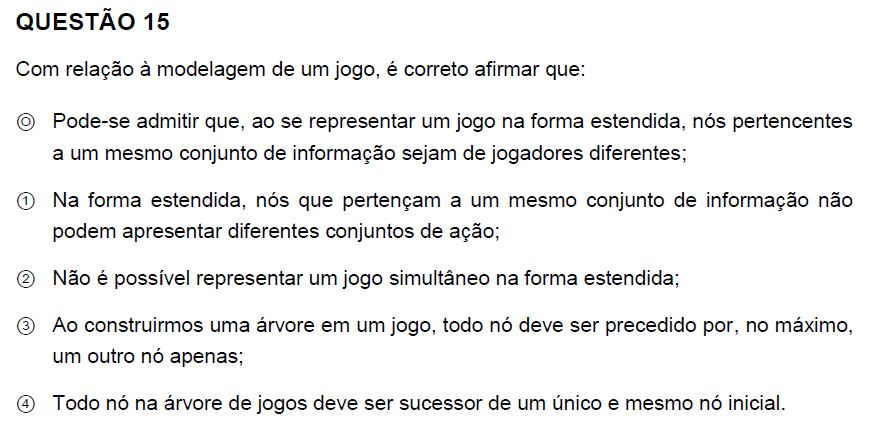 F
V
F
V
V
2018
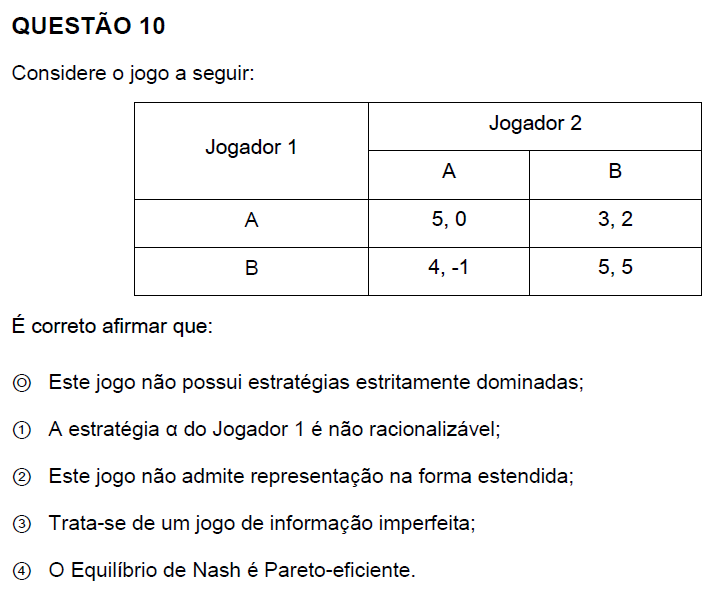 F
V
F
V
V
Estratégias racionalizáveis
As estratégias que restam em um processo de eliminação iterativa de estratégias estritamente dominadas são chamadas estratégias racionalizáveis.
Uma estratégia dominada não é racionalizável.
Pressupõe que ambos os jogadores sejam racionais e que um sabe que o outro é racional:  common knowledge da racionalidade alheia.
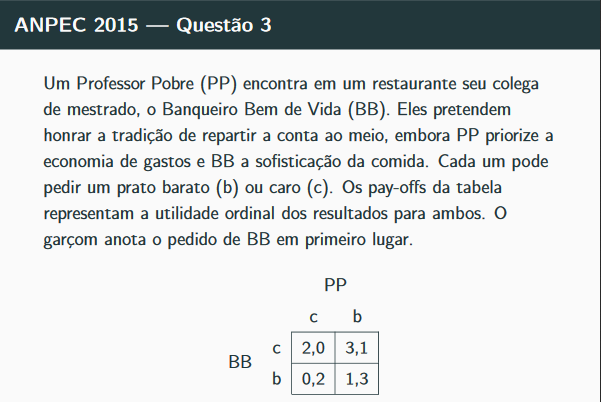 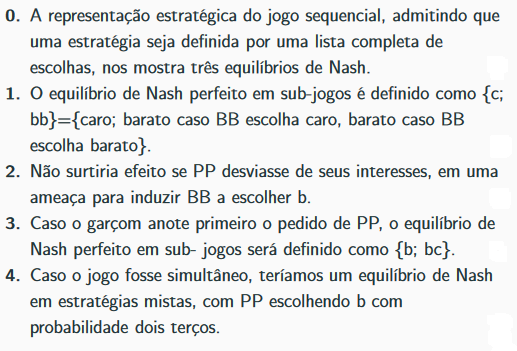 F
V
V
F
F